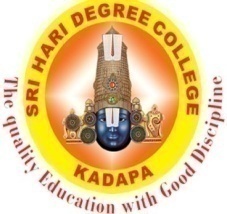 SRI HARI DEGREE COLLEGE
                     (Permanently Affiliated to Yogi Vemana University, Kadapa)
                      Recognized by UGC New-Delhi under Section 2(f) &12(8) 
                      An ISO 9001:2015Certified Institution
                     #45/290-10,BalajiNagar,Kadapa,A.P.,INDIA-516003
                      E-Mail:sriharidc047@gmail.com Web: www.sriharidegreecollege.ac.in ©9440074132
                                                                                                                         prepared
                                                         by
                                             DR.V.SUBBAREDDY (H.O.D)
                                          Dept.of Mathematical Sciences
1
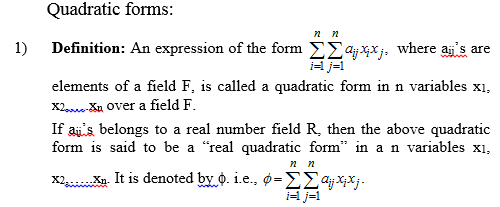 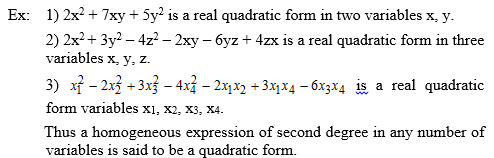 2
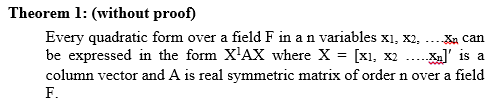 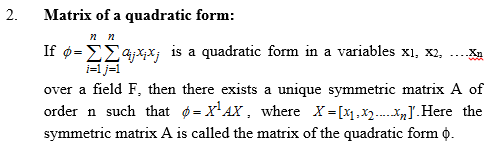 3
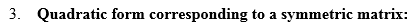 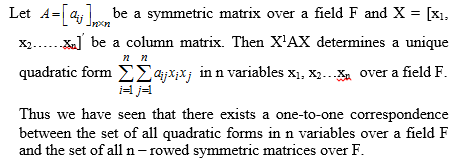 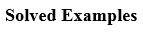 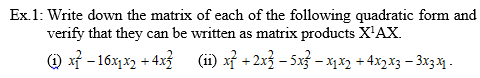 4
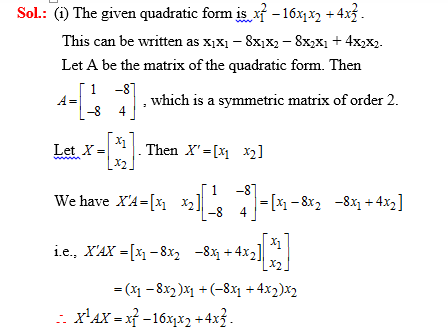 5
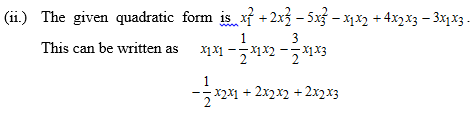 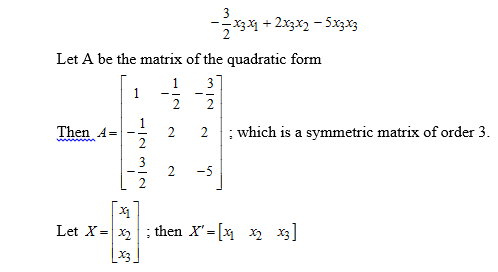 6
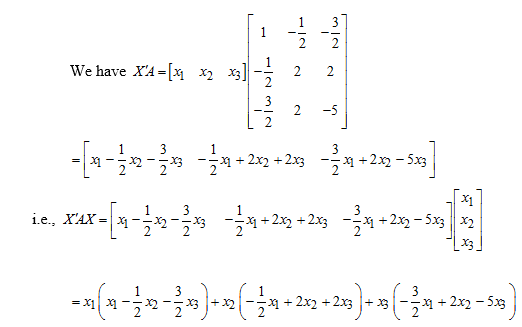 7
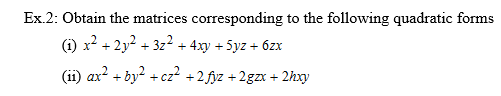 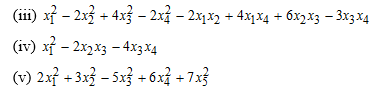 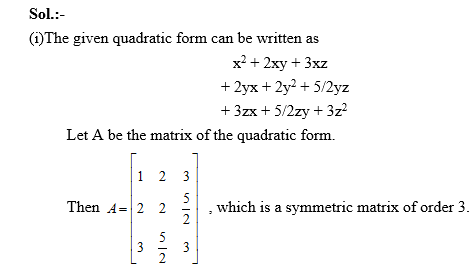 8
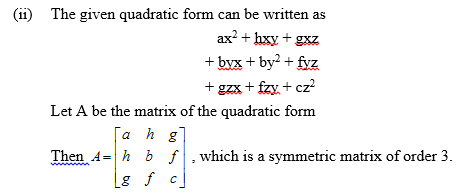 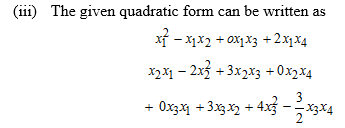 9
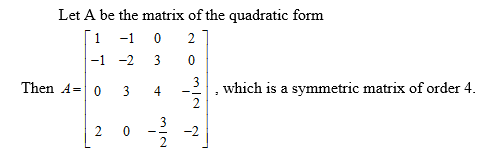 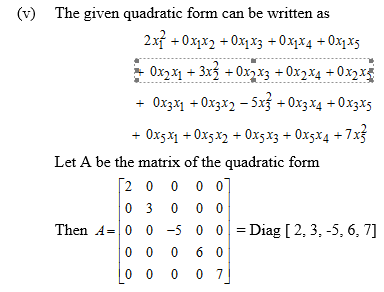 10
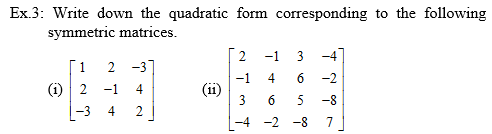 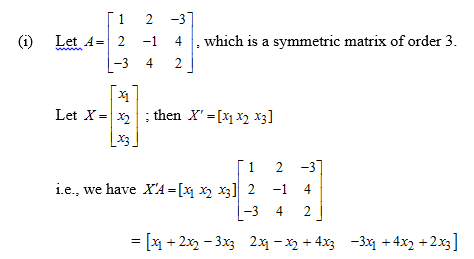 11
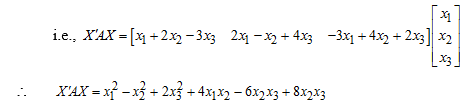 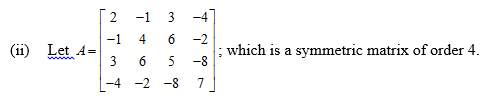 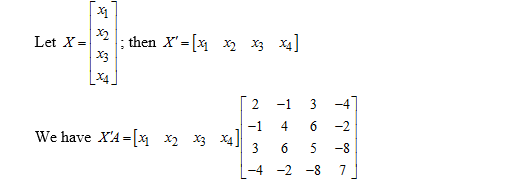 12
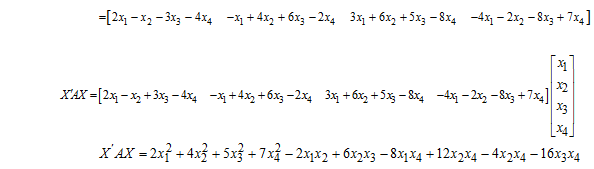 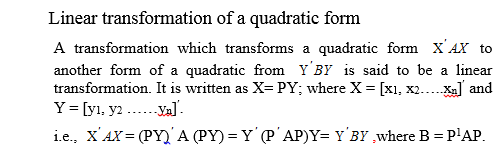 13
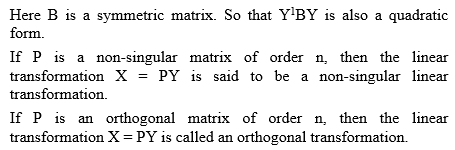 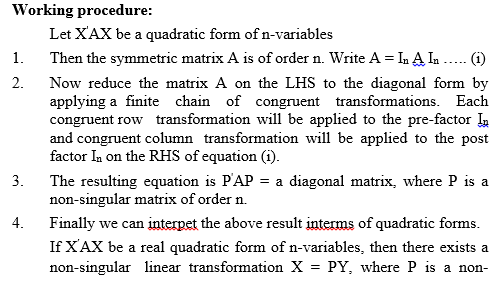 14
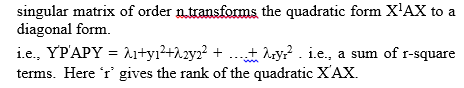 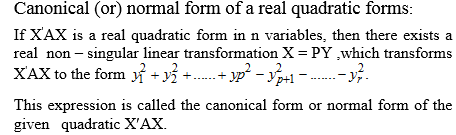 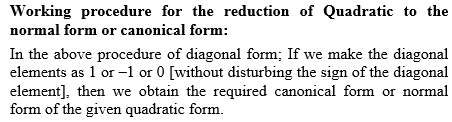 15
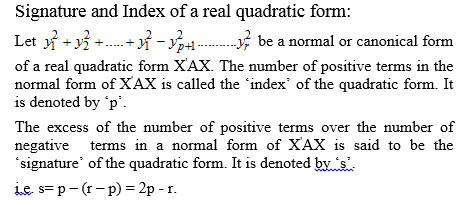 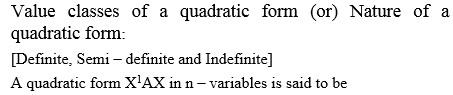 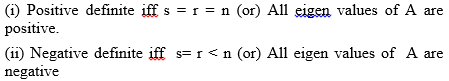 16
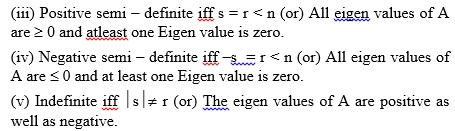 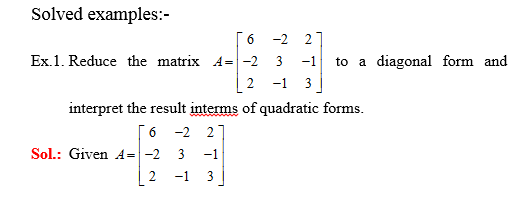 17
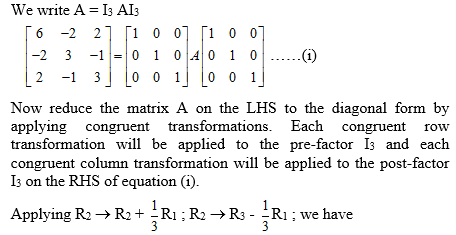 18